Safety, Tolerability and Efficacy of Dietary Supplementation with Concord Grape Juice in Gulf War Veterans with Gulf War Illness
≈30% of Gulf War Veterans have Gulf War Illness, an inflammatory condition
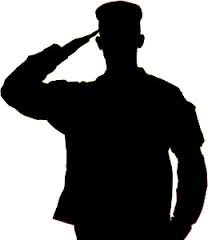 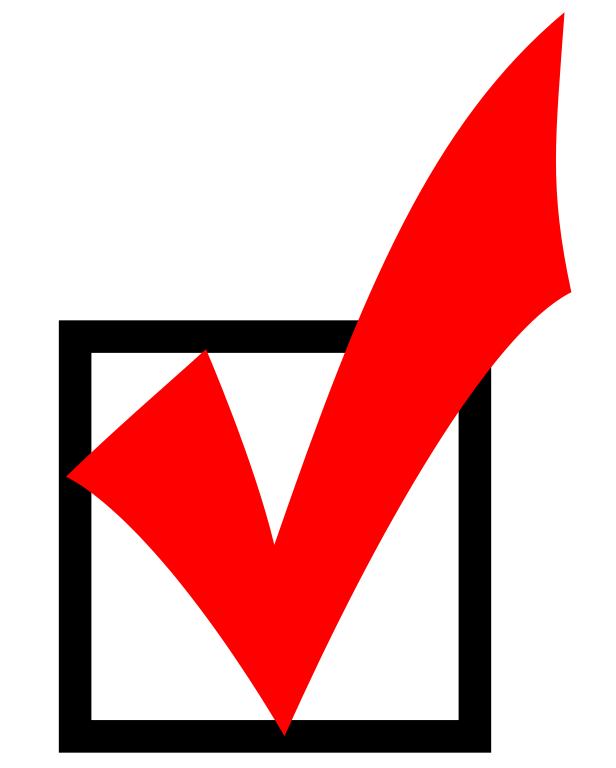 Safe*
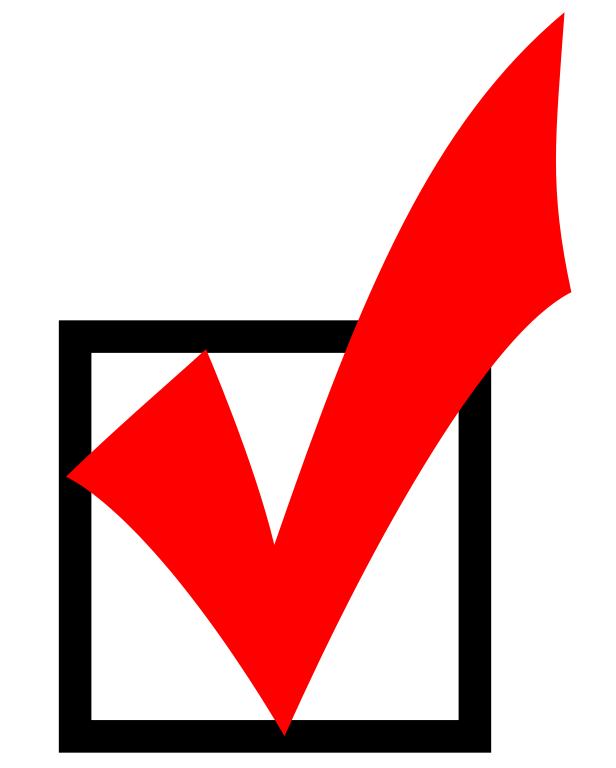 Pilot Study: Can grape juice be used to treat the symptoms of Gulf War Illness?
Well-tolerated*
*16 ounces daily for 24 weeks
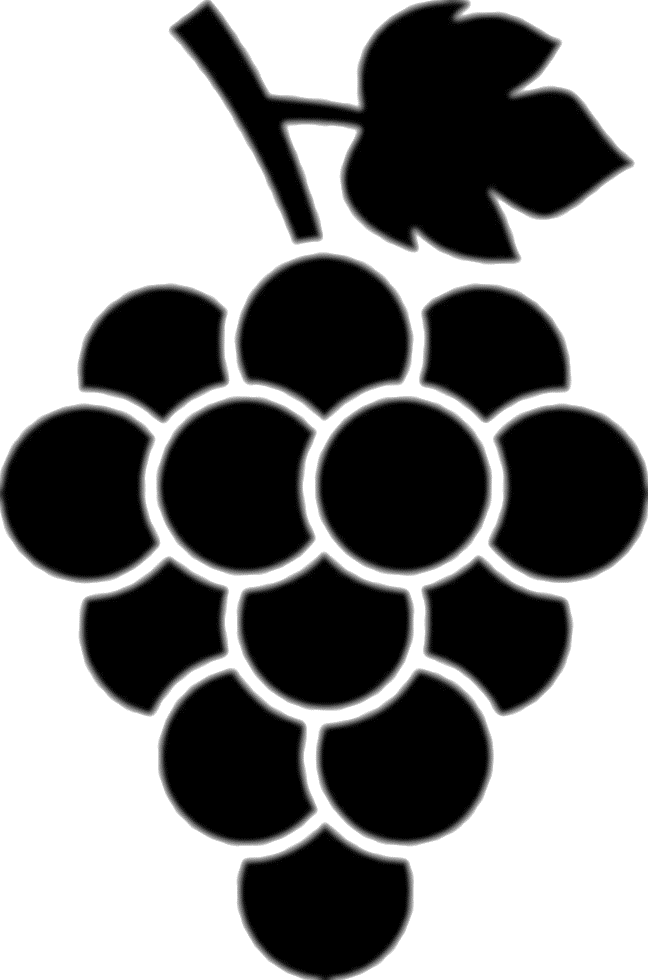 Grape juice contains potent anti-inflammatory flavonoids
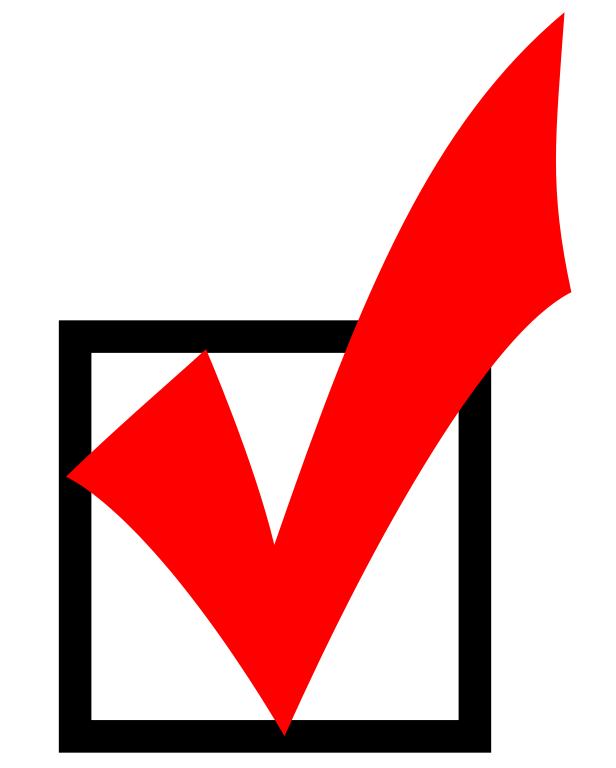 May improve cognition**
**as compared to placebo
There is high tolerability and potential benefit from Concord grape juice in Veterans with Gulf War Illness. A larger clinical trial is needed to confirm the improved cognition.
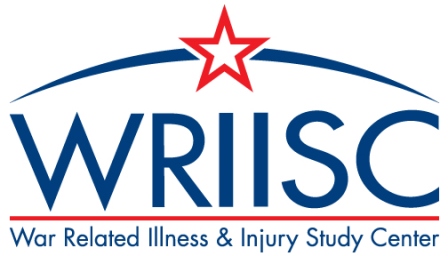 Helmer et al. Int J of Env Res and Pub Health. May 2020.